Mobile Medicare Clinics 2018
University of the Pacific
Thomas J. Long School of Pharmacy and Health Sciences
Who Are We?
Student Pharmacists at the Thomas J. Long School of Pharmacy and Health Sciences
Students enrolled in Medicare Part D Elective Course
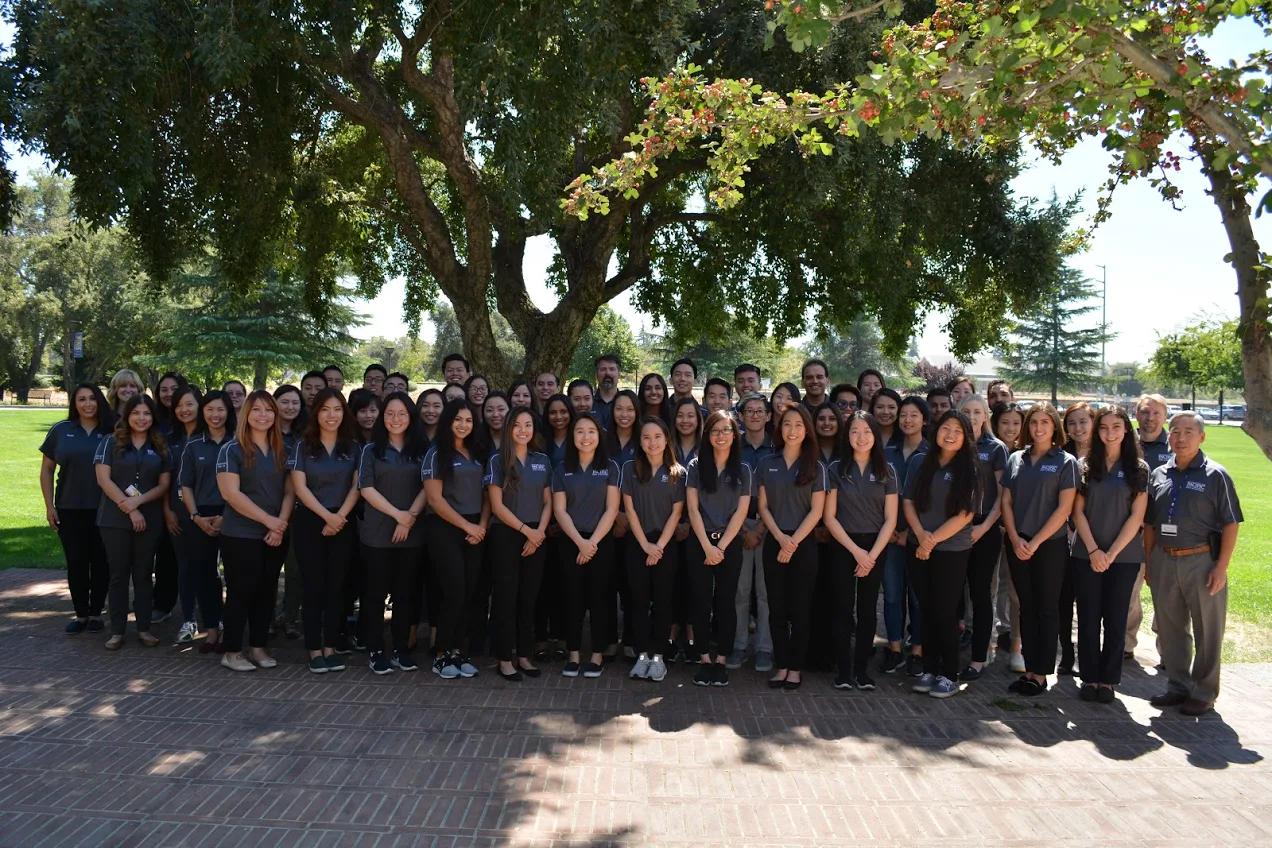 What is Medicare?
A federal health insurance program that covers more nearly 60 million Americans:
Age 65+
Permanently Disabled
End-Stage Renal Disease 
Amyotrophic Lateral Sclerosis (aka Lou Gehrig’s Disease)
Exposed to Environmental Health Hazards
Parts of Medicare
Four different parts of Medicare:
Part A = Hospital
Part B = Medical
Part C = Part A + Part B +/- Part D
Part D = Outpatient Prescription Drugs
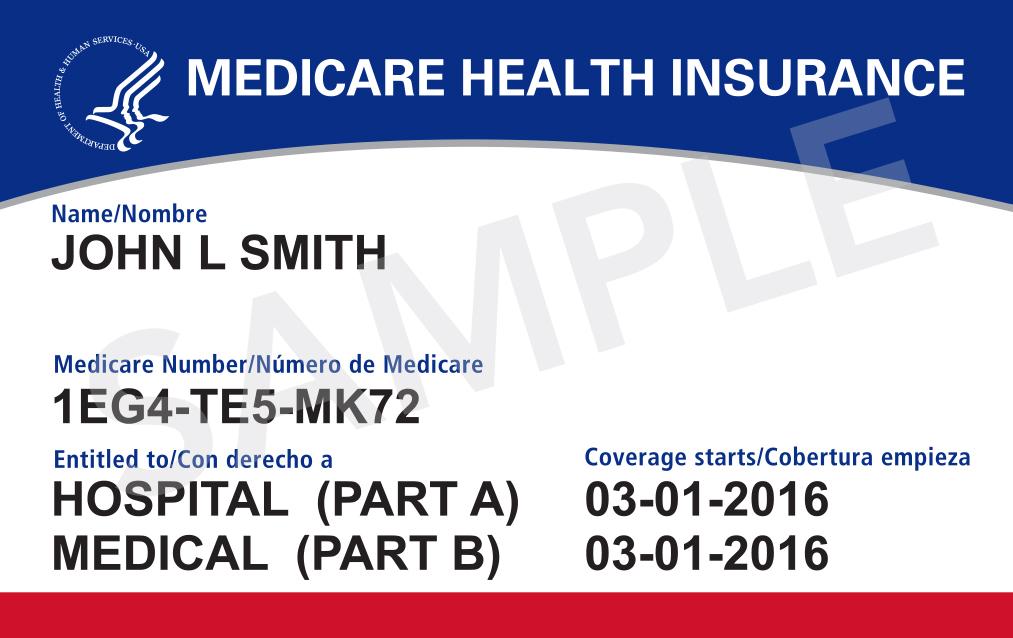 Medicare Part D
Many aspects of each Part D plan changes annually 
Premium
Deductible
Formulary
Cost-sharing structure (e.g.,co-pays)
Drug utilization requirements
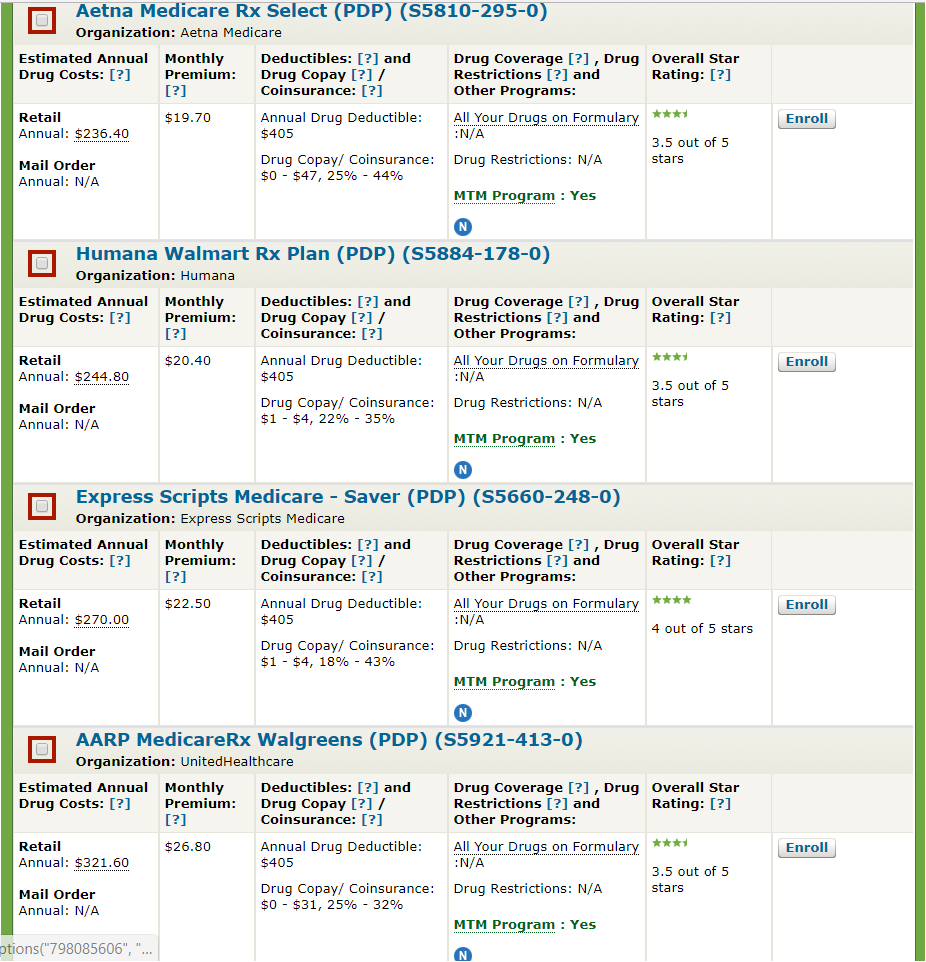 How we help…
Medicare Part D Plan Optimization
Potentially save them $ on their prescription costs

Medication Therapy Management (MTM)
Evaluate all of their medications
Safety and effectiveness
Increase engagement and understanding

Health screenings/services
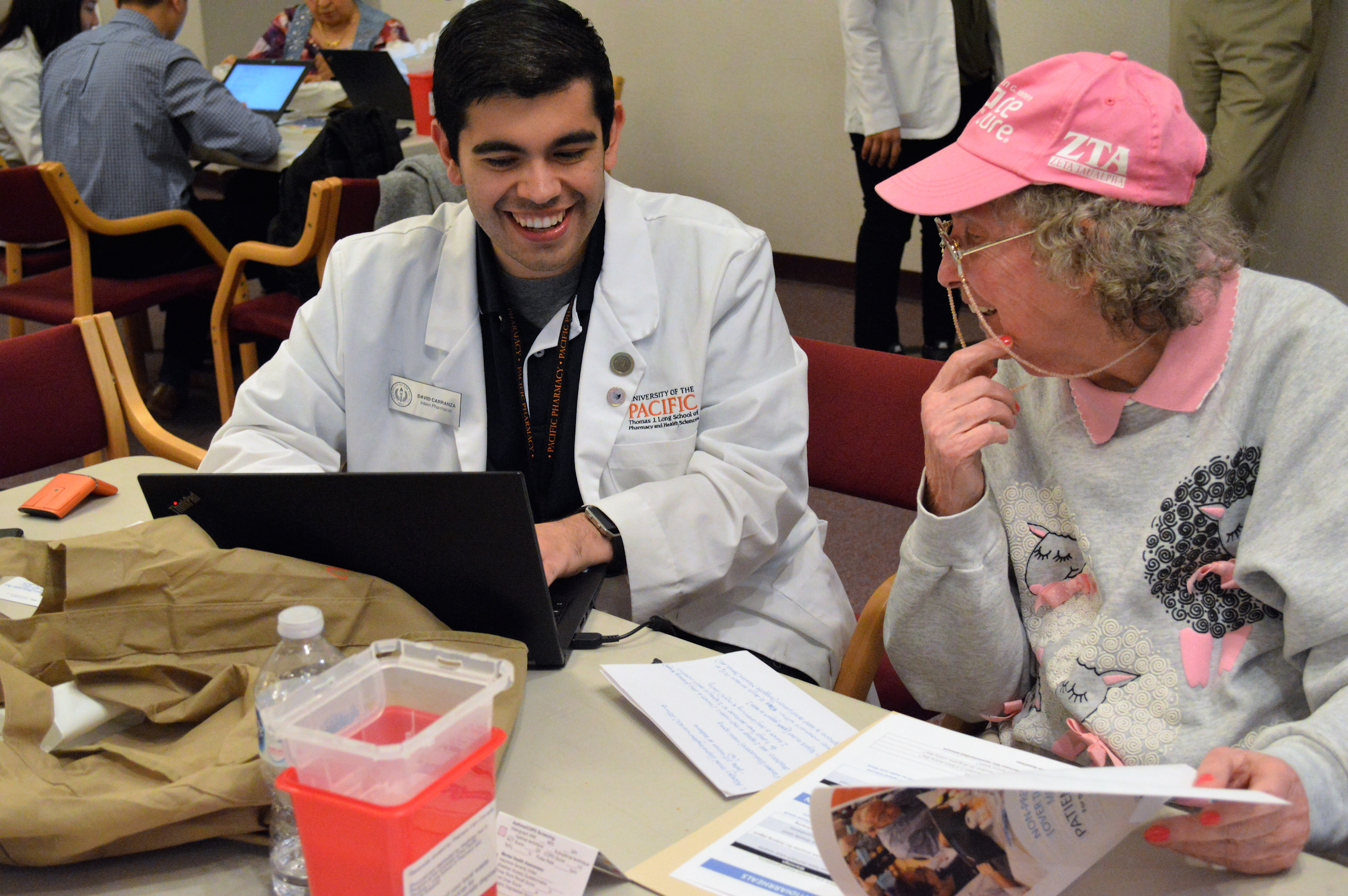 [Speaker Notes: .]
Medication Therapy Management (MTM) Services
MTM  Review
Side effects
Adherence
Education
Efficacy
Duplicate therapy
Drug-Drug Interactions
Prescriber follow-up
Personalized Medication Record
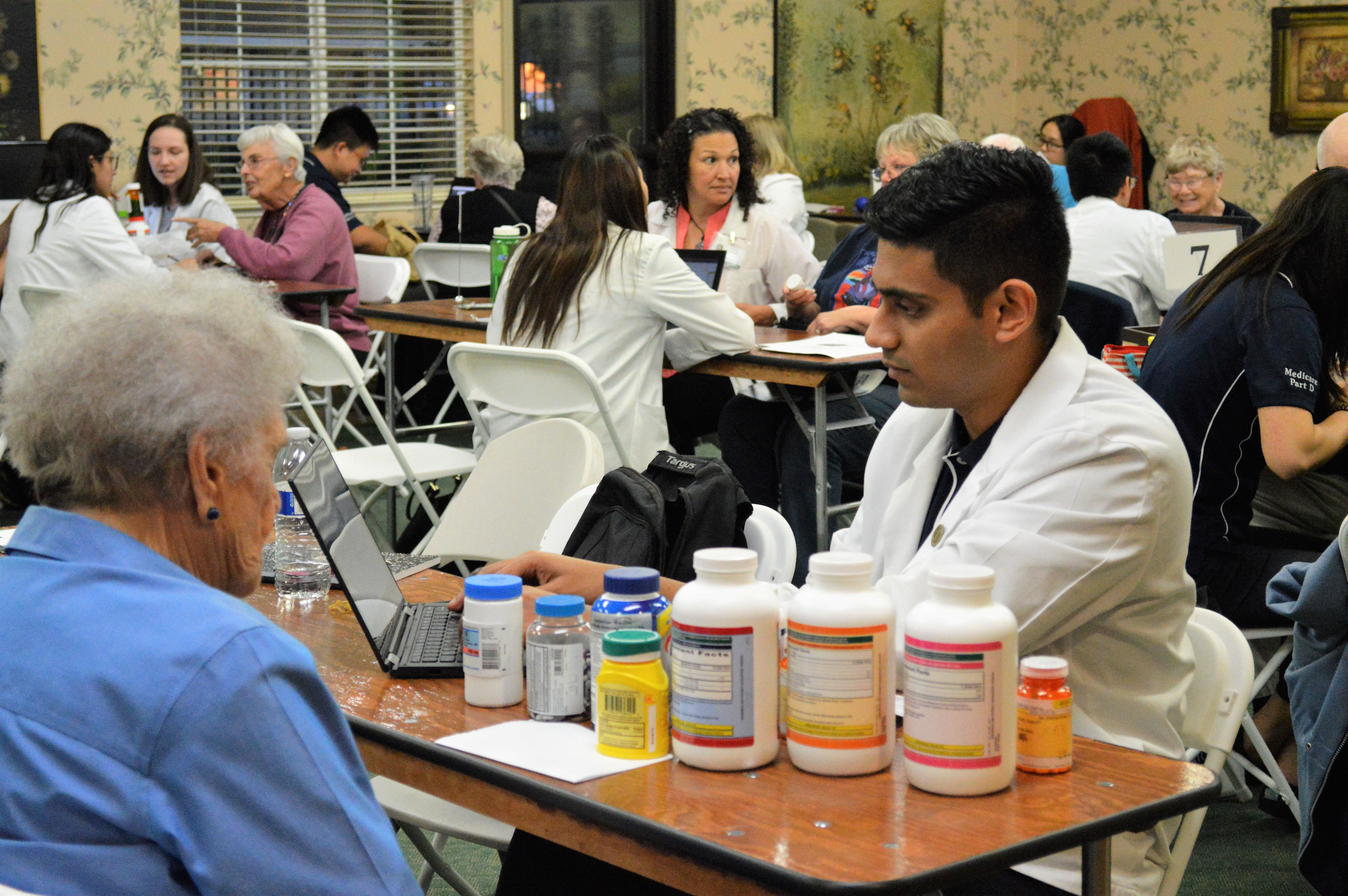 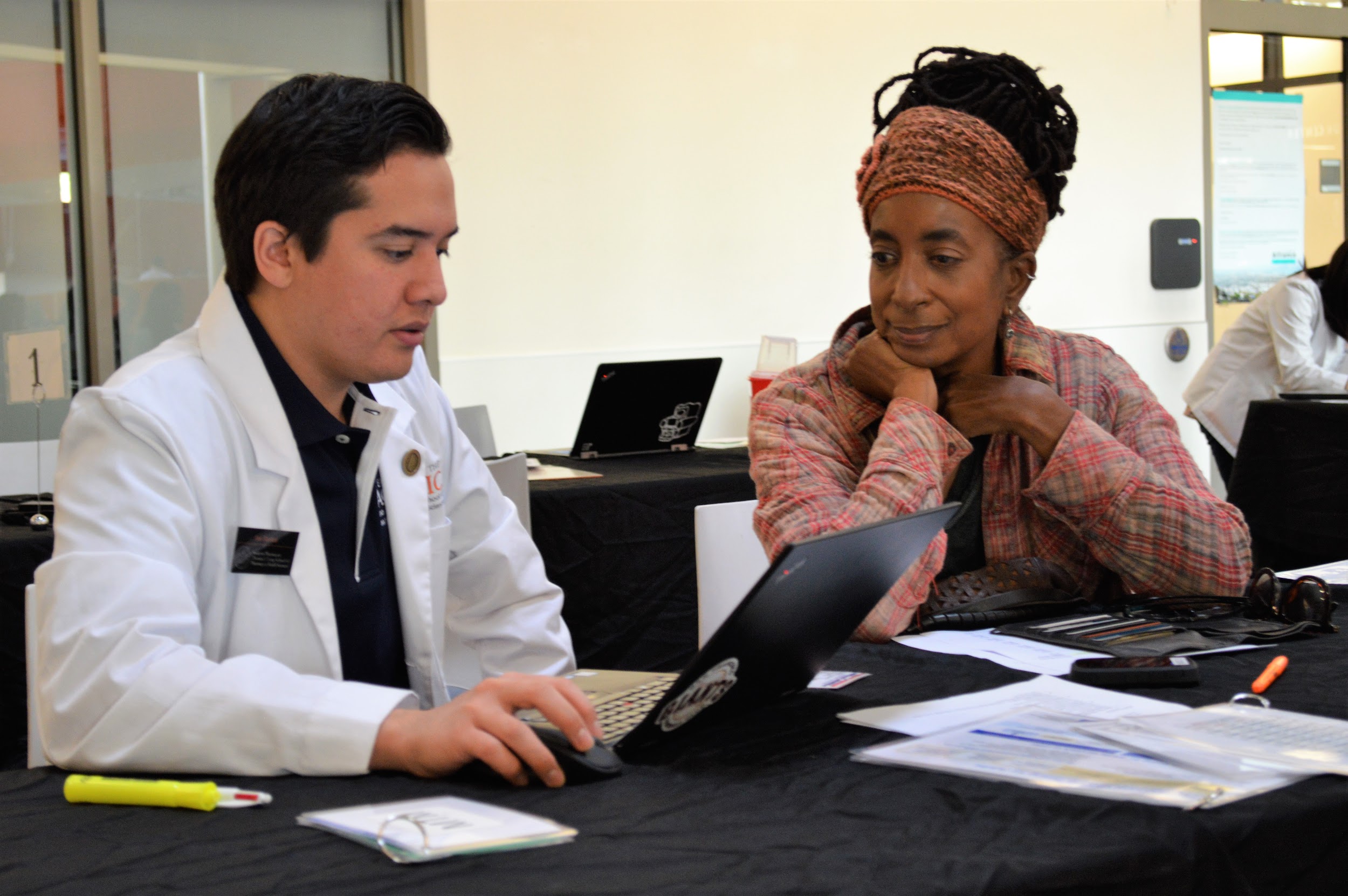 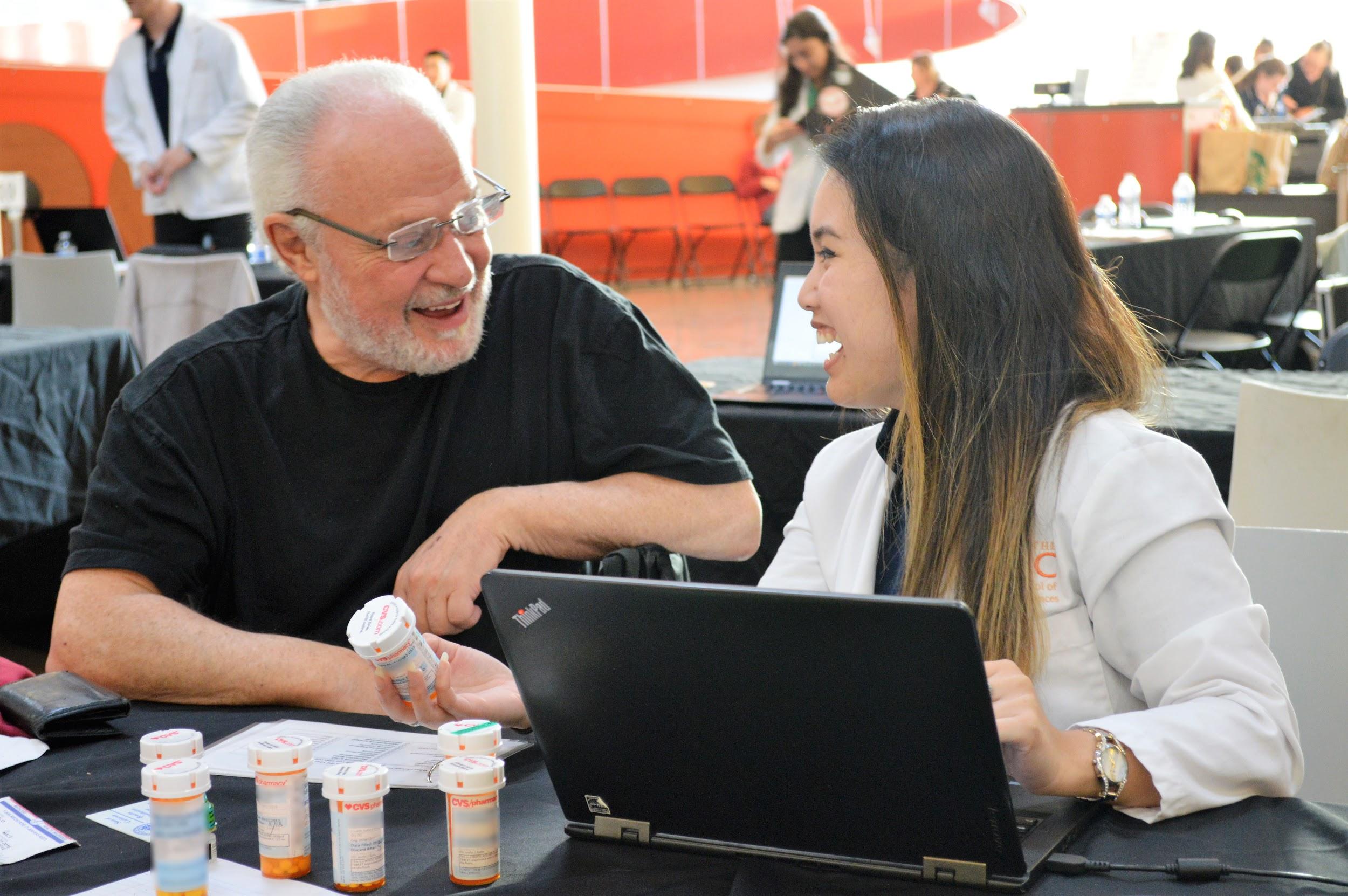 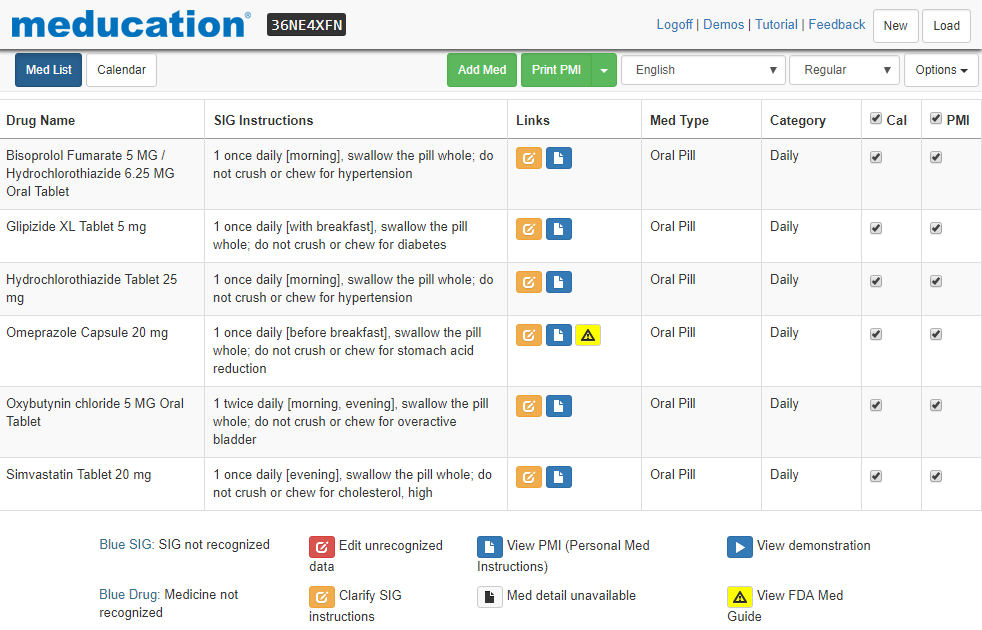 How we help?Health Services/Screenings
Immunizations
Asthma and COPD 
Bone Density 
Blood Pressure 
Cholesterol 
Diabetes
Memory 
Depression 
Falls Risk Assessment
Anemia
Anxiety
Sleep disorders
Medication/Sharps disposal
Narcan
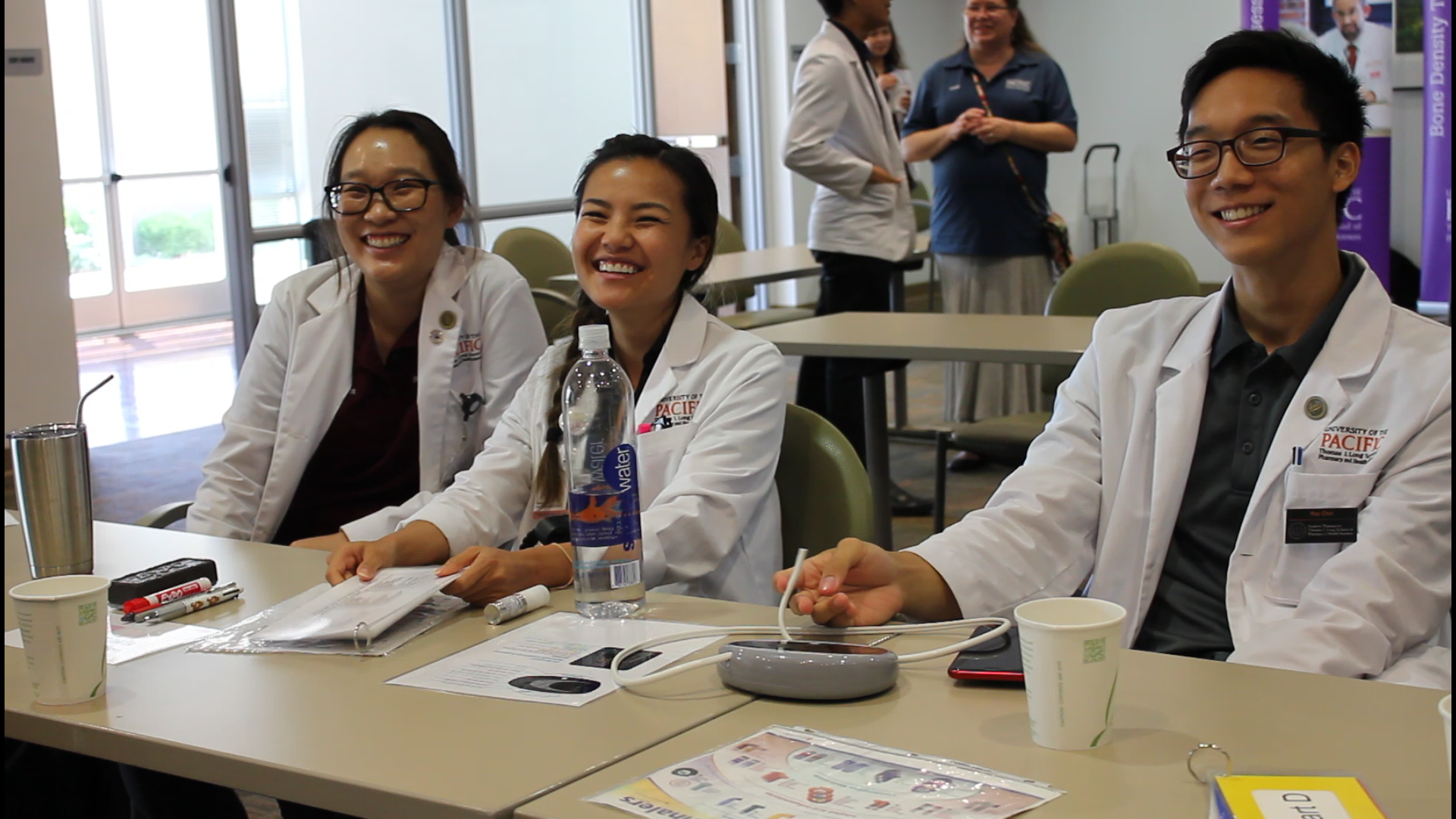 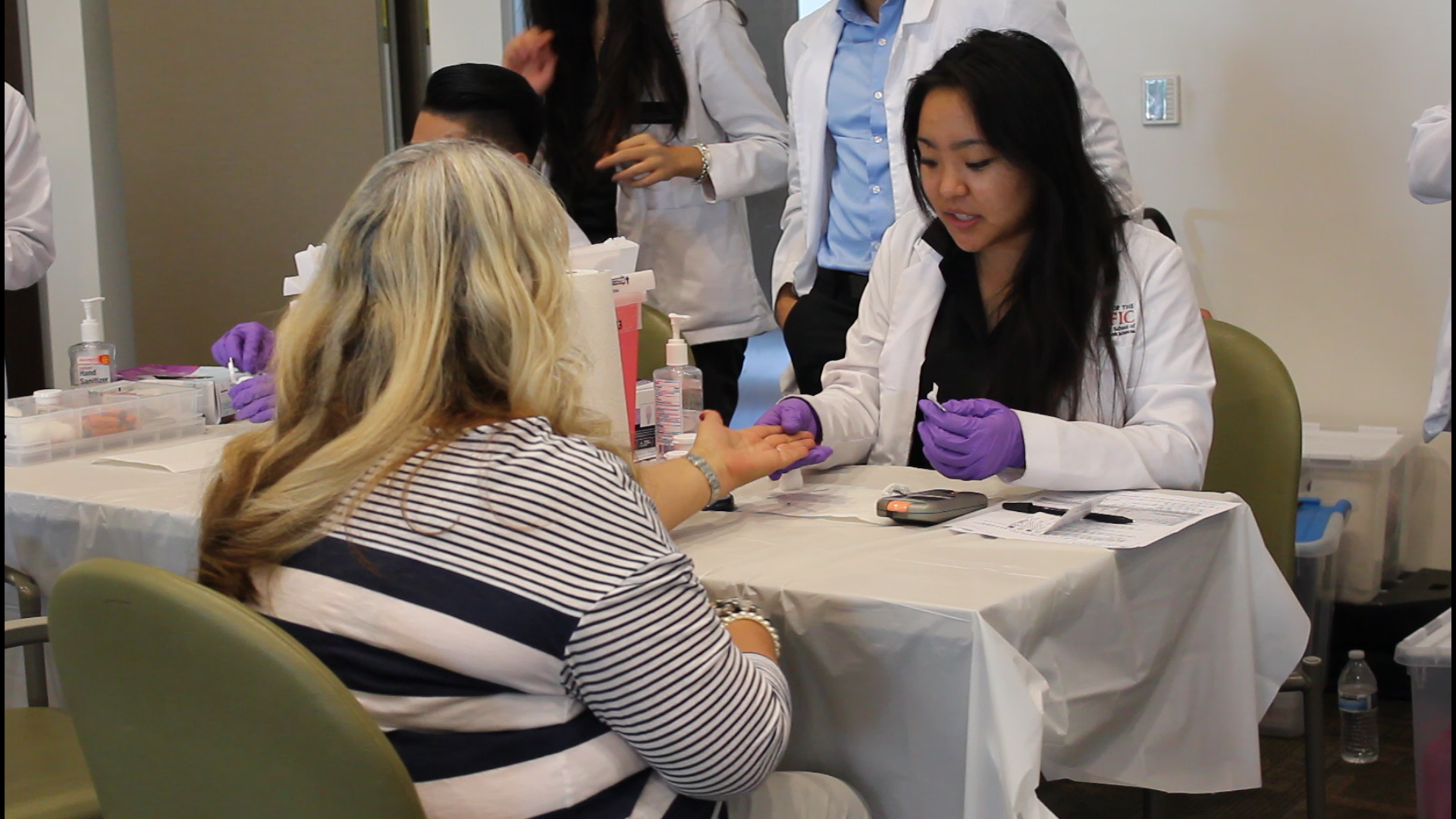 Opioids: What are they?
Opioids are a class of drugs that include:
Heroin (Schedule I)
Fentanyl, oxycodone, hydrocodone, codeine, and morphine (prescription opioids)
Prescription opioids are mostly used to treat moderate-severe pain
Potential for abuse and misuse
So, what is the big deal?
The Opioid Crisis
In 2017 there was a total of 191 million opioid prescriptions dispensed in the U.S.  
In 2017, Alameda County dispensed 759,873 opioid prescriptions 
From this total there were:
144 hospitalizations 
35 deaths due to opioid overdose
How will the Mobile Medicare Clinics Assist?
The Medicare class at UOP will be dispensing a drug called Naloxone (Narcan) 
Naloxone can be administered via an intranasal spray or an intramuscular injection 
Used to reverse opioid induced depression 
We will be distributing the Narcan Nasal spray at our Medicare events
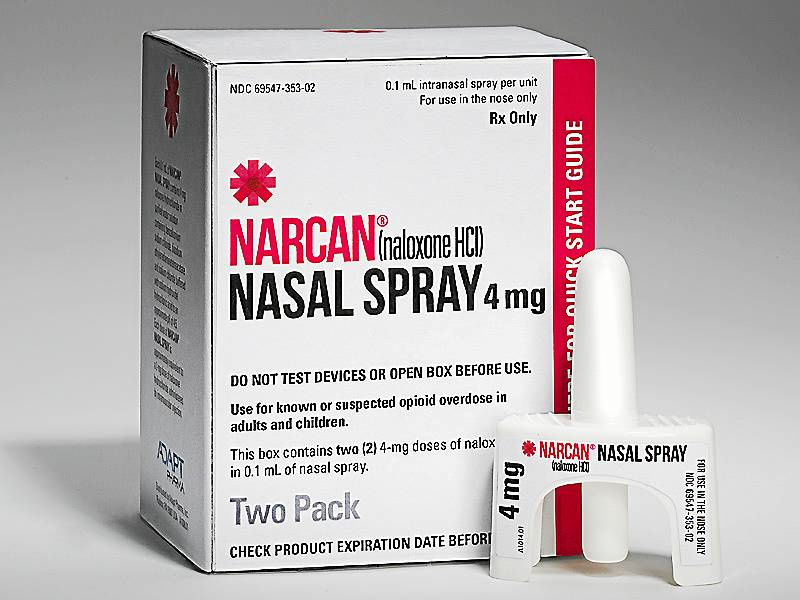 Want to get involved?
Shadow student pharmacists working under pharmacist supervision
Serve as Translators*	
Spread the word about our events in your local community!
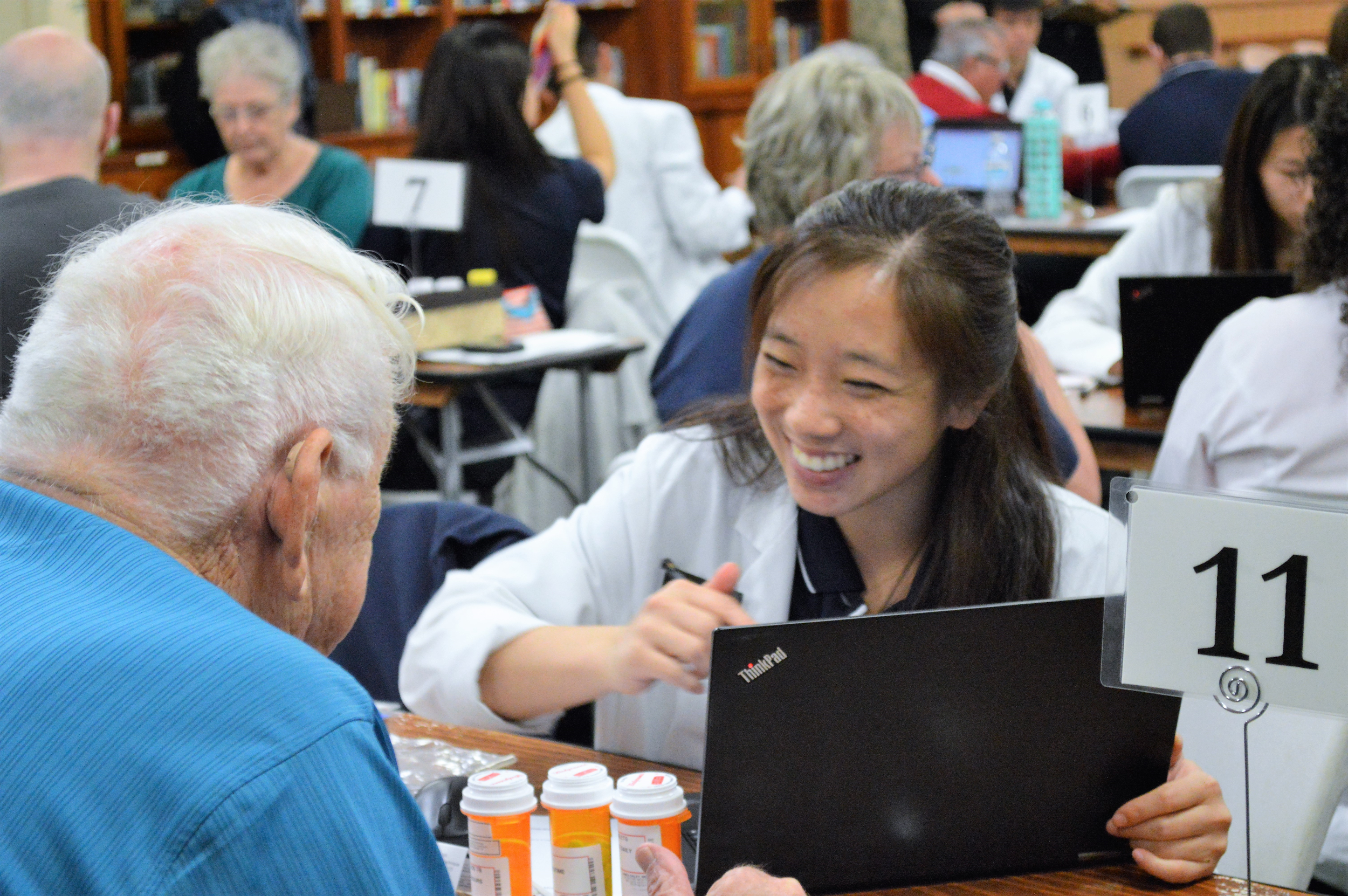 What you can expect…
Sit and learn with us as we perform MTM/Medicare Part D interventions
Observe and learn about health care screenings and services
One-on-one time with a UOP faculty member 
Understand what is possible as a student pharmacist!
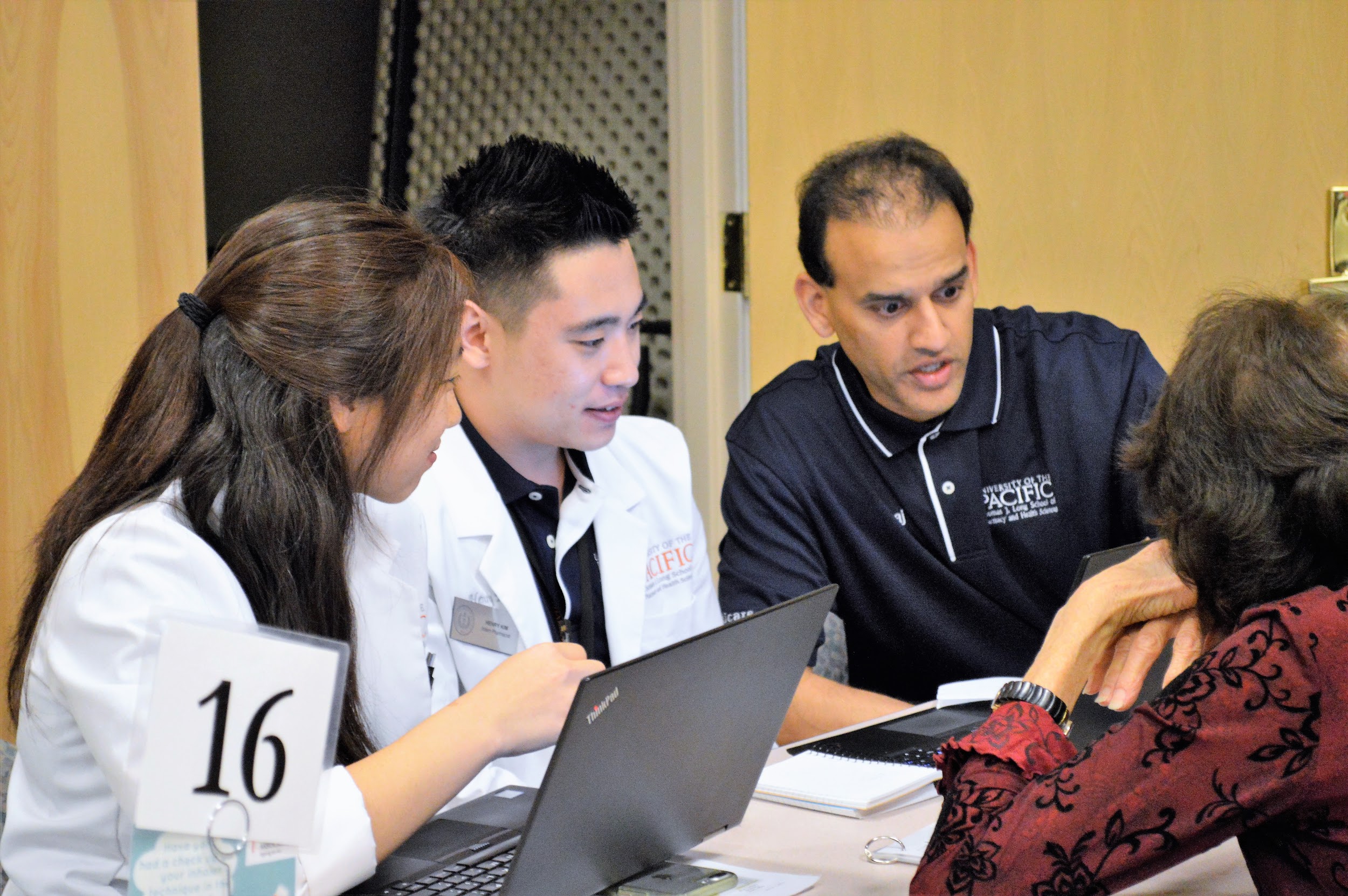 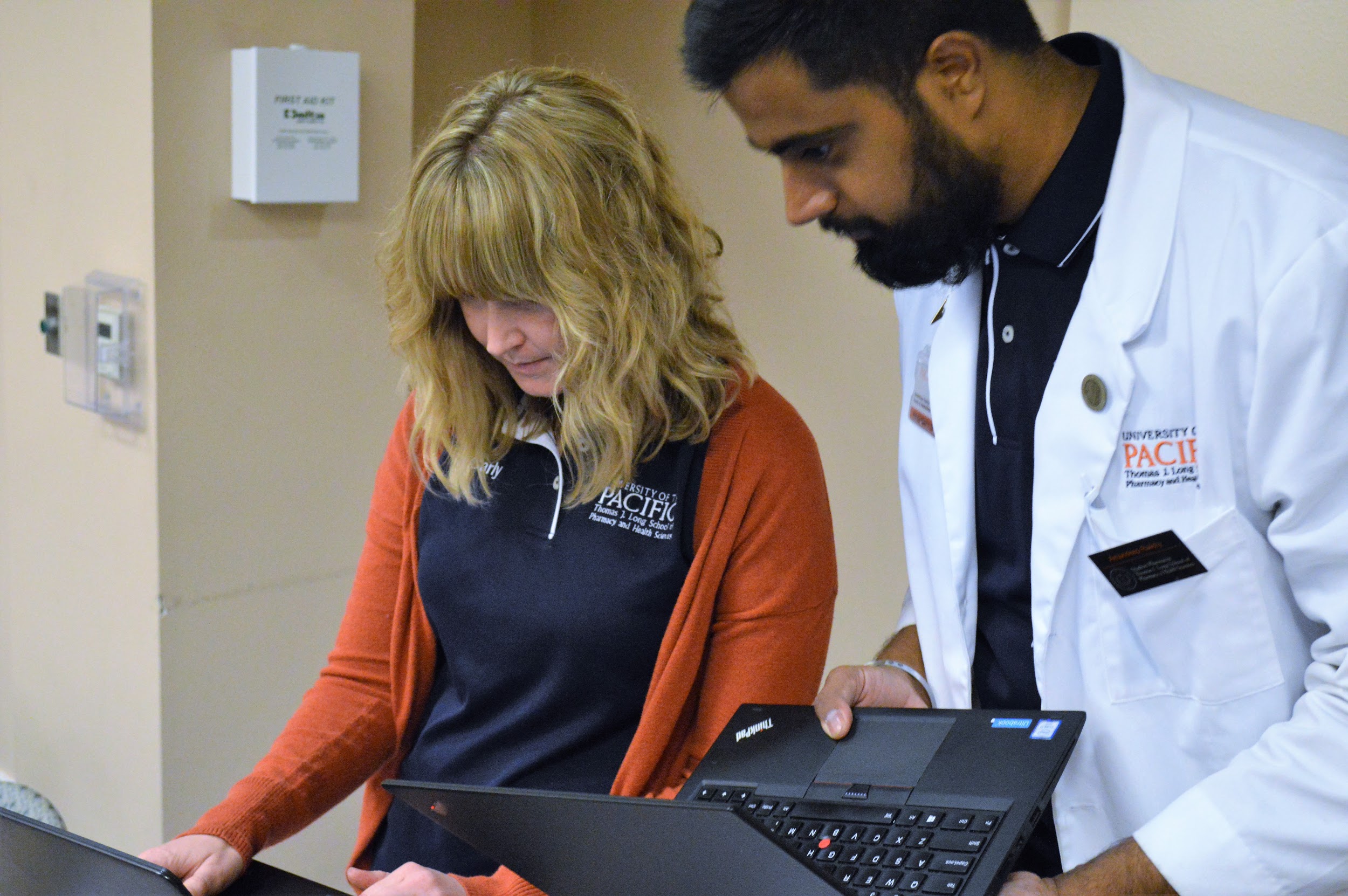 2018 Mobile Medicare Clinics
Stockton 
Saturday, October 20th  UOP School of Pharmacy 
10am-6pm
Tuesday, November 6th Sierra Vista Homes 
1pm-5pm
Spanish translators needed
Friday, November 9th First Congregational Church 
1pm-7pm
Sunday, November 18th O’Connor Woods 
10am-6pm
Ripon
Saturday, November 3rd Bethany Home 
10am-5pm
Lodi
Thursday, October 18th LOEL Senior Center 
1pm-6:30pm
Thursday, November 15th Hutchins Street Square
1pm-6:30pm
Tracy
Friday, October 26th Tracy Community Center 
1pm-6:30pm
Turlock
Saturday, October 27th Covenant Village of Turlock
10am-5pm
Sacramento
Saturday, November 17th Hart Senior Center
10am-4:30pm
San Jose
Sunday, October 21st Vietnamese Community Center
10am-5pm
Vietnamese speakers needed
San Francisco
Sunday, November 4th JCCSF 
10am-4pm
Cantonese, Russian, Mandarin speakers needed
Pleasanton
Saturday, November 10th Stoneridge Creek 
10am-5pm
Berkeley
Sunday, October 28th Ed Roberts Campus 
10am-5pm
Come participate at our Mobile Medicare Clinics!
Deadline to Sign-Up: Three Days from Today
Please sign up using our Google form
Once notified that you have been chosen to participate you will need to complete the following (which will be provided to you):
HIPAA Training
Volunteer Form/Student Conduct Contract
Flu Vaccination (provided on site for free if needed)
Sign-Up Form
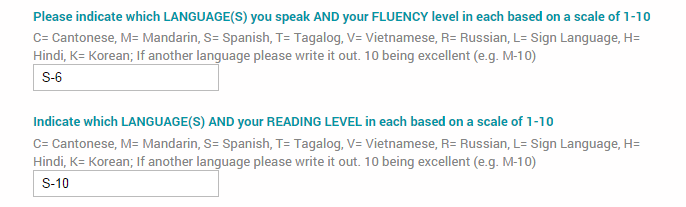 Link to Form



 Link to Form
Contact Information
Christine Sahyouni:	c_sahyouni@u.pacific.edu
Sabrina Mahal:         s_mahal@u.pacific.edu
Camille Mayo:	       c_mayo@u.pacific.edu 
Petrus Nguyen-Tu:	  p_nguyentu@u.pacific.edu 
Kimberly Derreza:	k_derreza@u.pacific.edu 
Wajeeha Ahad:        w_ahad@u.pacific.edu
Stephanie Anderson-Barroso: sbarroso@pacific.edu